Déficiences Métaboliques :
 VIH/SIDA & activités physiques adaptées
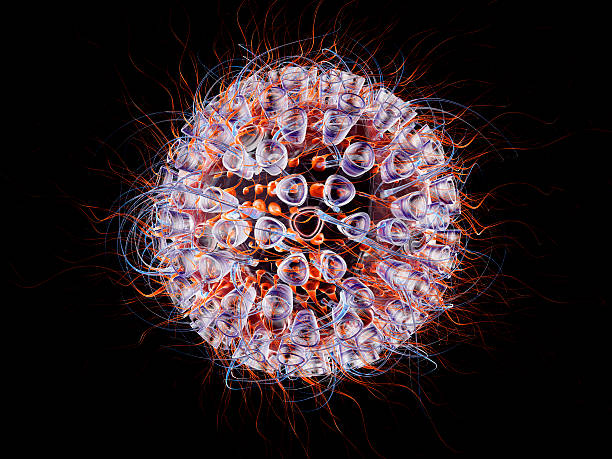 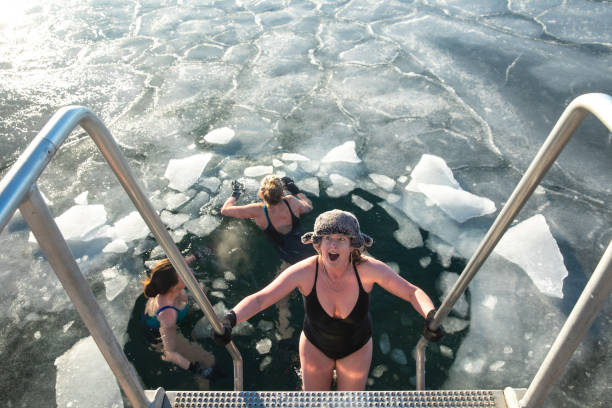 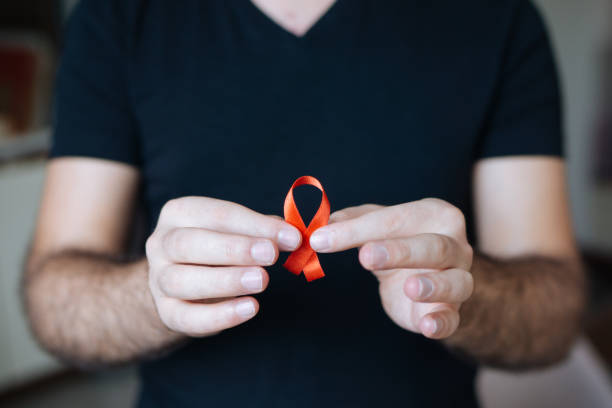 Recap CM1
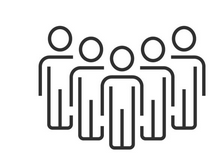 Dépistage
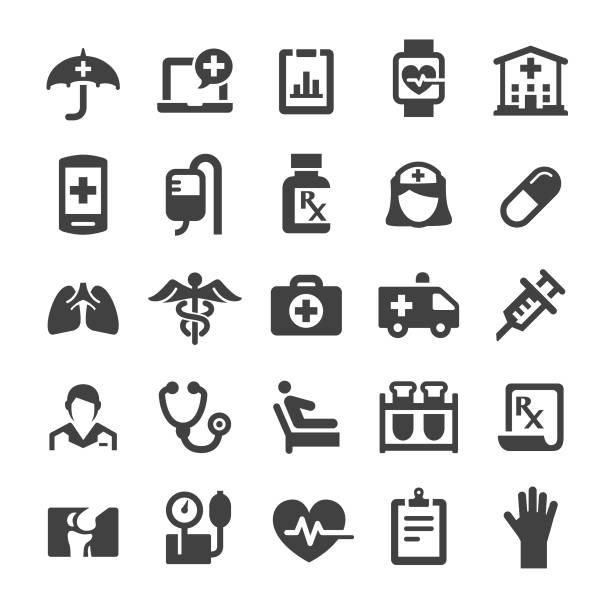 Histoire
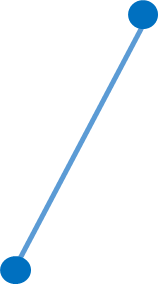 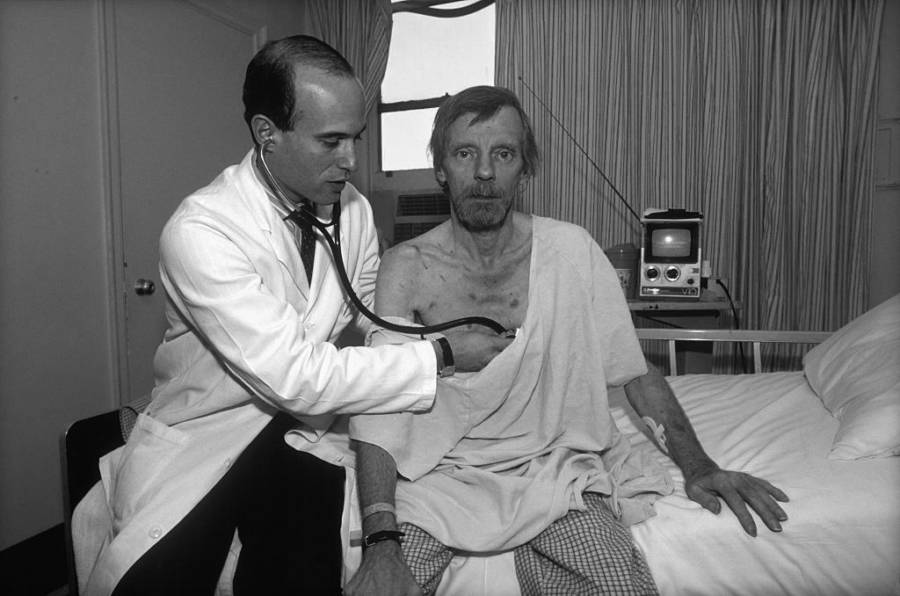 Populations atteintes
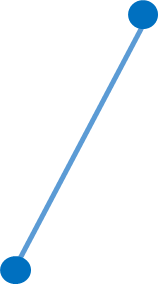 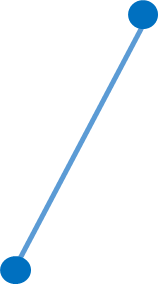 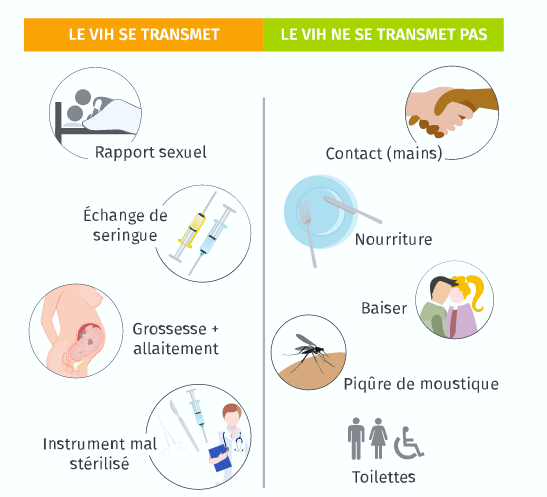 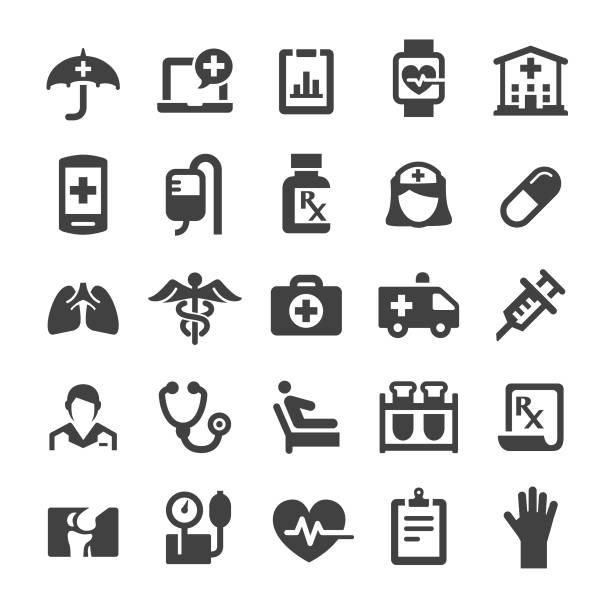 Contexte épidémique
Traitements
Contamination
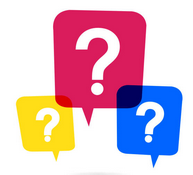 Quizz sur CM n°1
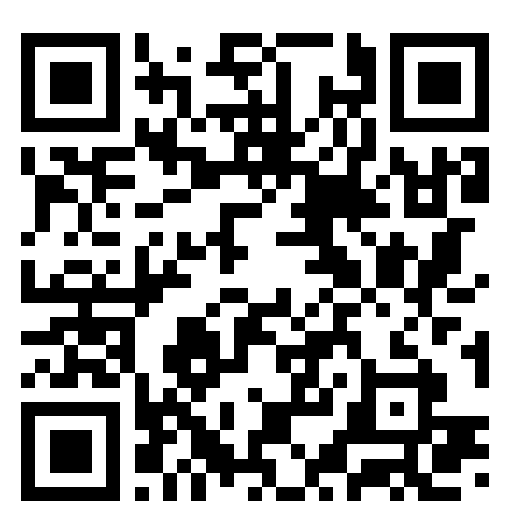 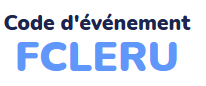 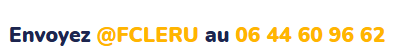 Sommaire
Historique, épidémiologie (CM n°1)

Transmission, dépistage et prévention (CM n°1)

Physiopathologie & Traitements (CM n°2)

Vivre avec le VIH (CM n°3)

Intérêts et objectifs de l’APA (CM n°4)

VIH & APA en France (CM n°5)
Rappel sur système immunitaire
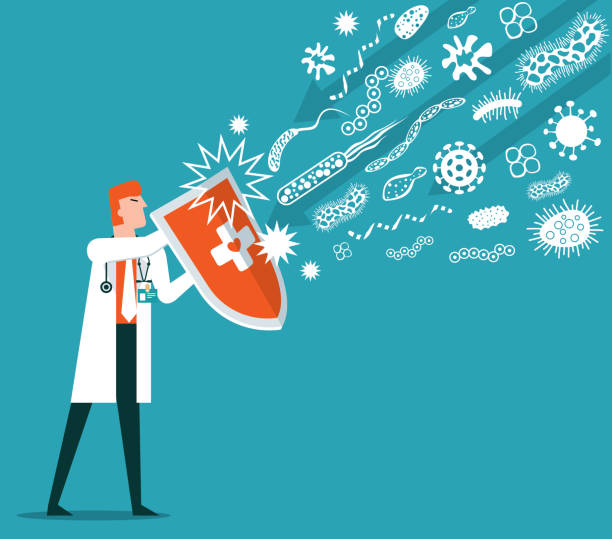 Système immunitaire
Physiologie VIH
Traitements
Prévention
Rappel sur système immunitaire
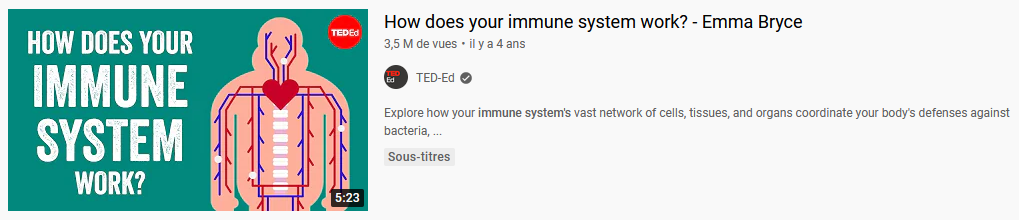 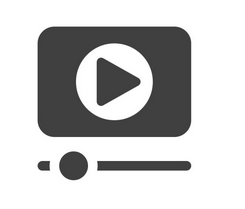 https://www.youtube.com/watch?v=PSRJfaAYkW4
Système immunitaire
Physiologie VIH
Traitements
Prévention
[Speaker Notes: Pour aller plus loin sur le système immunitaire adaptatif : 

https://www.youtube.com/watch?v=Kr9WsHUSnp4&list=PL9jo2wQj1WCNaYmBK_B81PlrX4OYLwb13&index=5]
Rappel sur système immunitaire
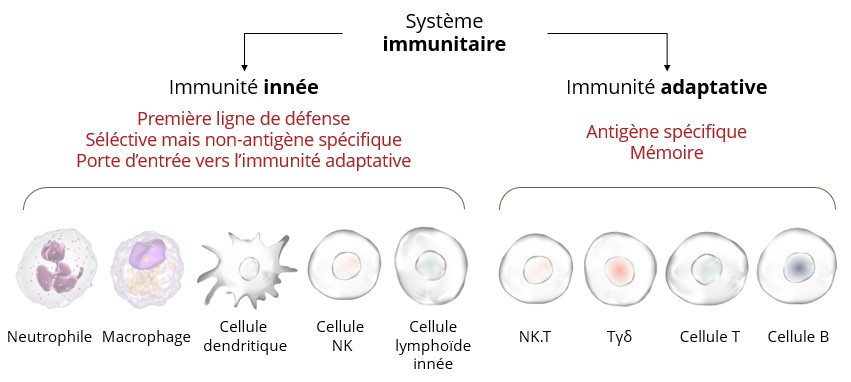 B : produisent anticorps spécifiques au pathogène
T : capable de reconnaître et détruire les cellules infectées
Les cellules T CD4 mémoires aident à la réactivation des cellules B mémoires qui se différencient alors en cellules productrices d’anticorps dirigés contre le virus
Système immunitaire
Physiologie VIH
Traitements
Prévention
[Speaker Notes: Il existe plusieurs types de cellules T : 
les lymphocytes T cytotoxiques (TCD8 ou T killer) détruisent les cellules infectées. Ces cellules sont dites cytotoxiques car elles sont à elles-mêmes capables de détruire des cellules cibles qui présentent des antigènes spécifiques à travers le CMH de classe 1. Elles portent à leur surface un marqueur CD8 ;
les lymphocytes T auxiliaires (TCD4 ou T helper) sont des intermédiaires de la réponse immunitaire et prolifèrent pour activer en quantité d'autres types de cellules qui agiront de manière plus directe sur la réponse. Les T auxiliaires régulent ou 'aident' à la réalisation d'autres fonctions lymphocytaires. Elles portent à leur surface un marqueur CD4. On sait qu'elles sont la cible de l'infection au VIH, qui entraîne la chute de leur population ;
les lymphocytes T régulateurs (Treg) aident à prévenir l'activation des lymphocytes auto-immuns qui détruisent les cellules de leur propre organisme. Auparavant appelés « T suppresseurs », ils sont très importants pour le maintien de l'homéostasie. Le rôle principal est de réprimer l’activité des cellules de l’immunité, soit auto-immune, soit en fin de réaction immunitaire. Ils se distinguent facilement des autres lymphocytes T : ils portent à leur surface les marqueurs CD4 et CD25 à leur état basal, et expriment la molécule FOXP3 dans leur cytosol ;
les lymphocytes NKT sont un type de lymphocytes présentant des marqueurs de cellule T (CD3) et des marqueurs de cellules NK. Ils sont donc un lien entre le système immunitaire inné et le système immunitaire adaptatif. Contrairement aux lymphocytes T conventionnels, dont le TCR reconnaît un peptide présenté dans une molécule du complexe majeur d'histocompatibilité (CMH), les NKT sont capables de reconnaître un glycolipide présenté dans une molécule appelé CD1d, structurellement proche du CMH de classe I. Une fois activés, les NKT sont capables de lyser les cibles et de sécréter des cytokines ;
les lymphocytes MAIT, ou « lymphocytes T invariants associés aux muqueuses », disposant d'un TCR semi-invariant1 ;
les lymphocytes T γδ représentent une population de cellules T ayant un TCR (récepteur de cellule T ou T-Cell Receptor) particulier. La plupart des T possèdent un TCR composé de deux glycoprotéines, les chaînes α et β. Cependant, les cellules γδ possèdent un TCR fait d’une chaîne γ et d’une chaîne δ. Ces lymphocytes sont moins abondants que les αβ (ils représentent 5 % du total des lymphocytes T), mais se retrouvent en plus grande quantité dans la muqueuse intestinale, parmi la population lymphocytaire nommée lymphocytes intra-épithéliaux. Le déterminant antigénique auquel répondent ces lymphocytes est inconnu à l’heure actuelle. Leur TCR ne semble pas restreint à la reconnaissance d’un peptide, mais serait capable de réagir à la présence d’une protéine entière, sans nécessiter la présentation via les molécules du CMH. Il a été montré que les lymphocytes γδ pouvaient être activés via le CD1, molécule apparentée au CMHI mais présentant des lipides glycosylés ou non.

CD4 (cluster de différenciation 4) est une glycoprotéine exprimée à la surface des lymphocytes T CD4+, des cellules régulatrices T, des monocytes, des macrophages et de certaines cellules dendritiques.]
Rappel sur système immunitaire
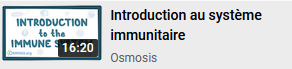 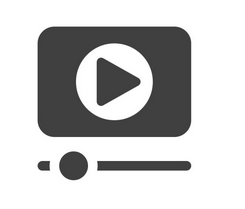 https://www.youtube.com/watch?v=wHCJUMBKgyo&list=PLYPwwTUmUyZVsK3zKg_m9tsa30DesE_iB&index=2
Système immunitaire
Physiologie VIH
Traitements
Prévention
[Speaker Notes: Pour aller plus loin sur le système immunitaire adaptatif : 

https://www.youtube.com/watch?v=Kr9WsHUSnp4&list=PL9jo2wQj1WCNaYmBK_B81PlrX4OYLwb13&index=5]
Une synthèse de la physiopathologie du VIH
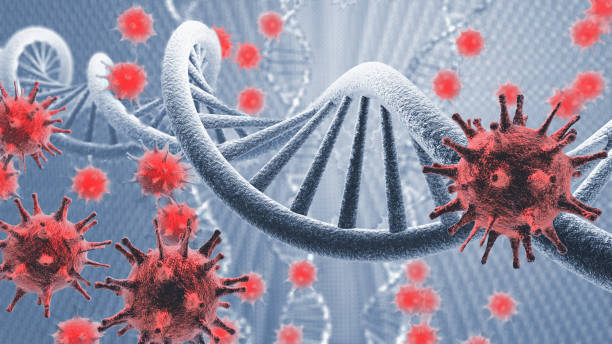 Système immunitaire
Physiologie VIH
Traitements
Prévention
Une synthèse de la physiopathologie du VIH
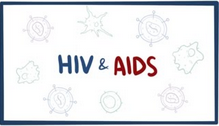 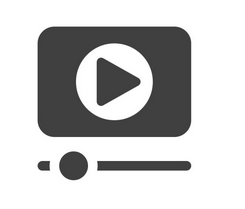 https://www.youtube.com/watch?v=5g1ijpBI6Dk&list=PLYPwwTUmUyZVsK3zKg_m9tsa30DesE_iB&index=5
Système immunitaire
Physiologie VIH
Traitements
Prévention
[Speaker Notes: Arreter vidéo à 7min

Le VIH est un rétrovirus (Virus dont le génome est constitué d’ARN : copié en ADN, il s’insère dans le génome de la cellule infectée
) qui colonise des cellules immunitaires présentant le marqueur CD4 à leur surface : principalement (mais pas exclusivement) les lymphocytes T CD4+. C’est pour lui le moyen de se répliquer et de se diffuser dans l’organisme. Dès son entrée chez un individu, il s’accumule dans ces cellules et forme en quelques jours, voire quelques heures, des réservoirs de virus latents. Ces réservoirs persistent à vie. 
Le virus entraîne la disparition des lymphocytes T CD4 nécessaires au bon fonctionnement du système immunitaire. Il en résulte une sensibilité accrue aux infections et à certains cancers, principalement ceux dus à des virus. La sévérité de la maladie s’évalue entre autre par la quantité de cellules CD4 restantes dans l’organisme.]
Recap des vidéos
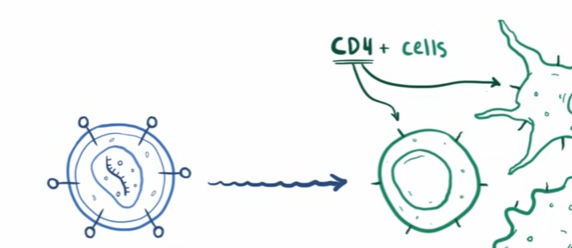 Infection VIH
Système immunitaire
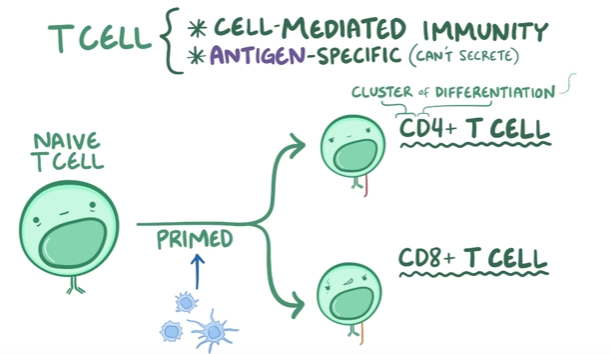 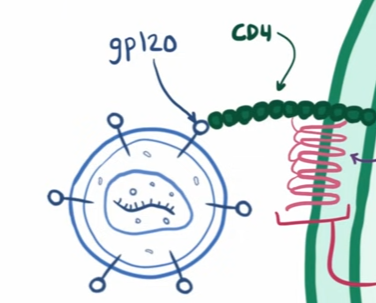 Contact CD4
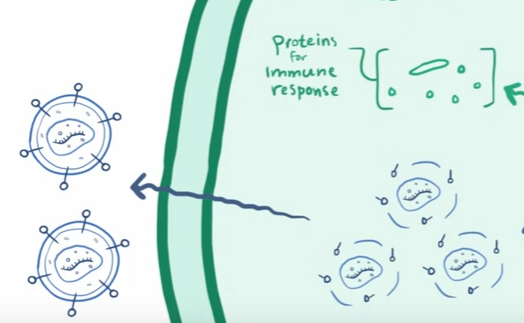 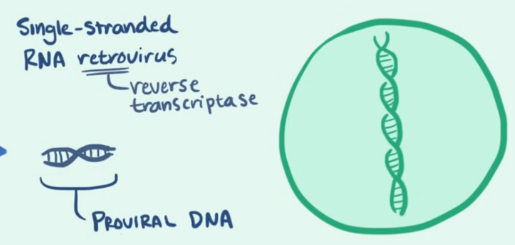 Réplication
Système immunitaire
Physiologie VIH
Traitements
Prévention
Recap des vidéos : cycle viral
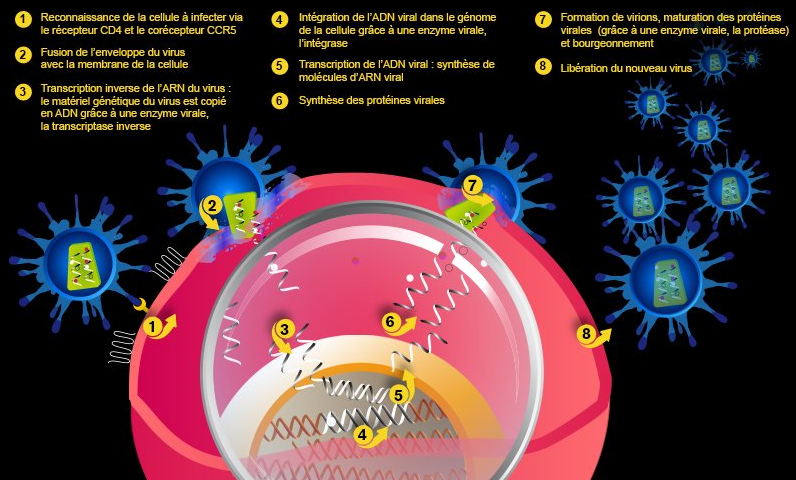 Cycle de réplication du VIH © Inserm, F. Koulikoff
Système immunitaire
Physiologie VIH
Traitements
Prévention
[Speaker Notes: Lien : https://www.inserm.fr/dossier/sida-et-vih/]
Recap des vidéos
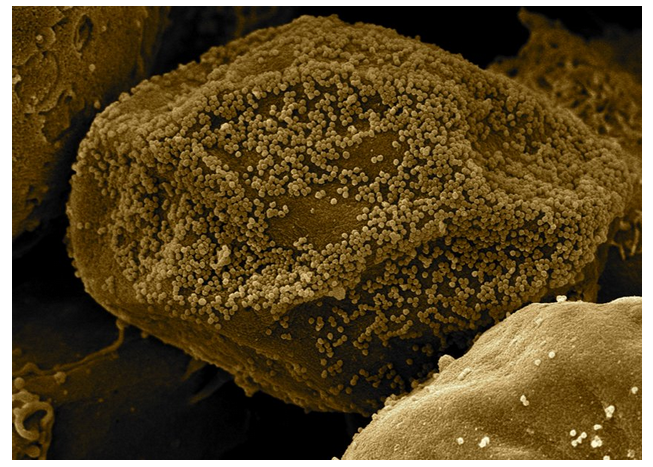 Virus du sida : Cellule massivement infectée par le VIH, montrant le bourgeonnement des particules virales sur toute la surface cellulaire (microscopie électronique à balayage) © Inserm, P. Roingeard
Système immunitaire
Physiologie VIH
Traitements
Prévention
Recap des vidéos
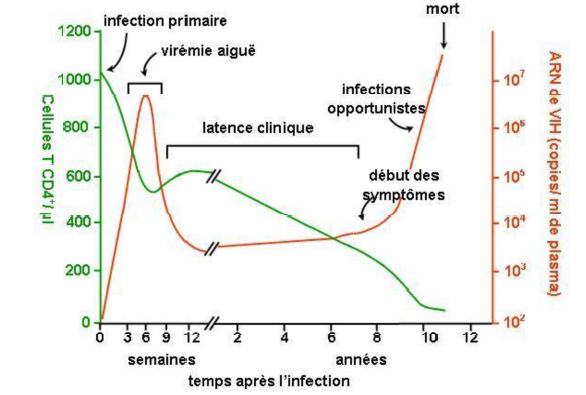 Virémie = charge virale
Système immunitaire
Physiologie VIH
Traitements
Prévention
[Speaker Notes: La virémie est le taux de particules virales (ou charge virale) dans le sang pour un virus donné]
Recap des vidéos
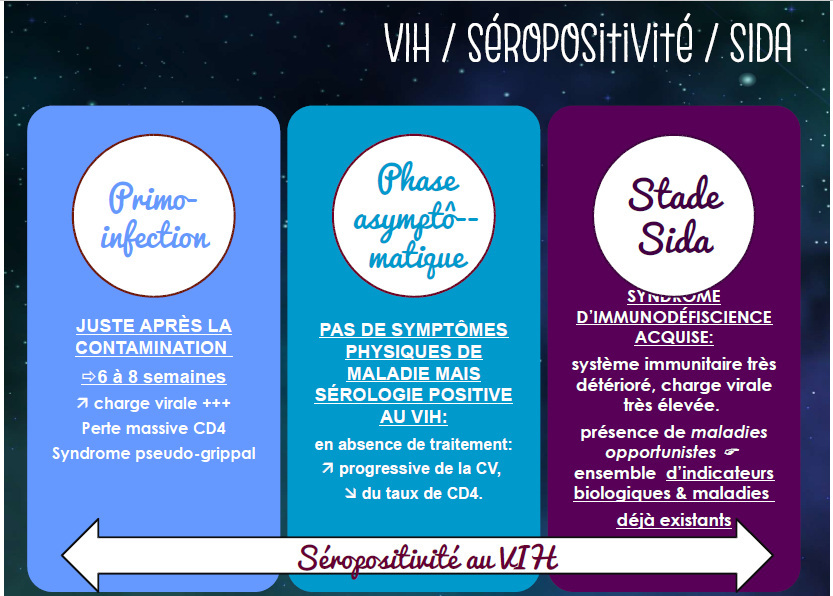 Séropositif :  Ayant été contaminé par un virus et ayant développé des anticorps spécifiques. (sero vient de serum en latin)
Système immunitaire
Physiologie VIH
Traitements
Prévention
Physiopathologie VIH : pour compléter
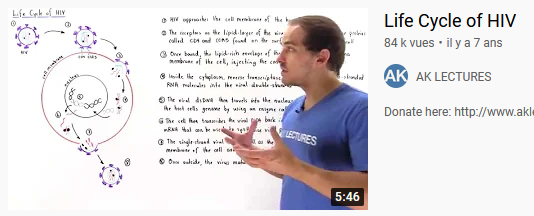 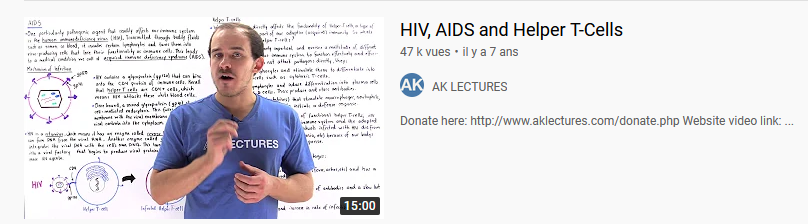 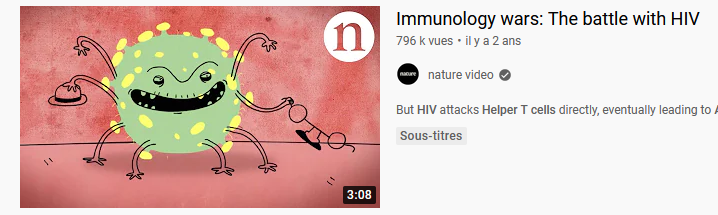 Système immunitaire
Physiologie VIH
Traitements
Prévention
Pourquoi le système immunitaire ne joue pas son rôle ?
Mais que fait le système immunitaire ... ?
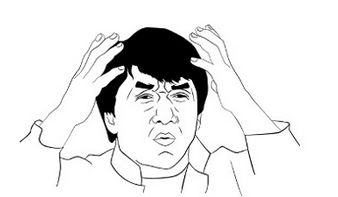 Système immunitaire
Physiologie VIH
Traitements
Prévention
VIH peut pénétrer facilement dans l’organisme : arrivée dans les muqueuses
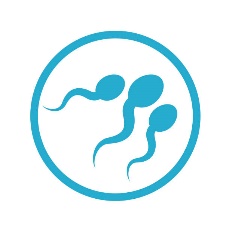 1
Sécrétions contiennent du virus
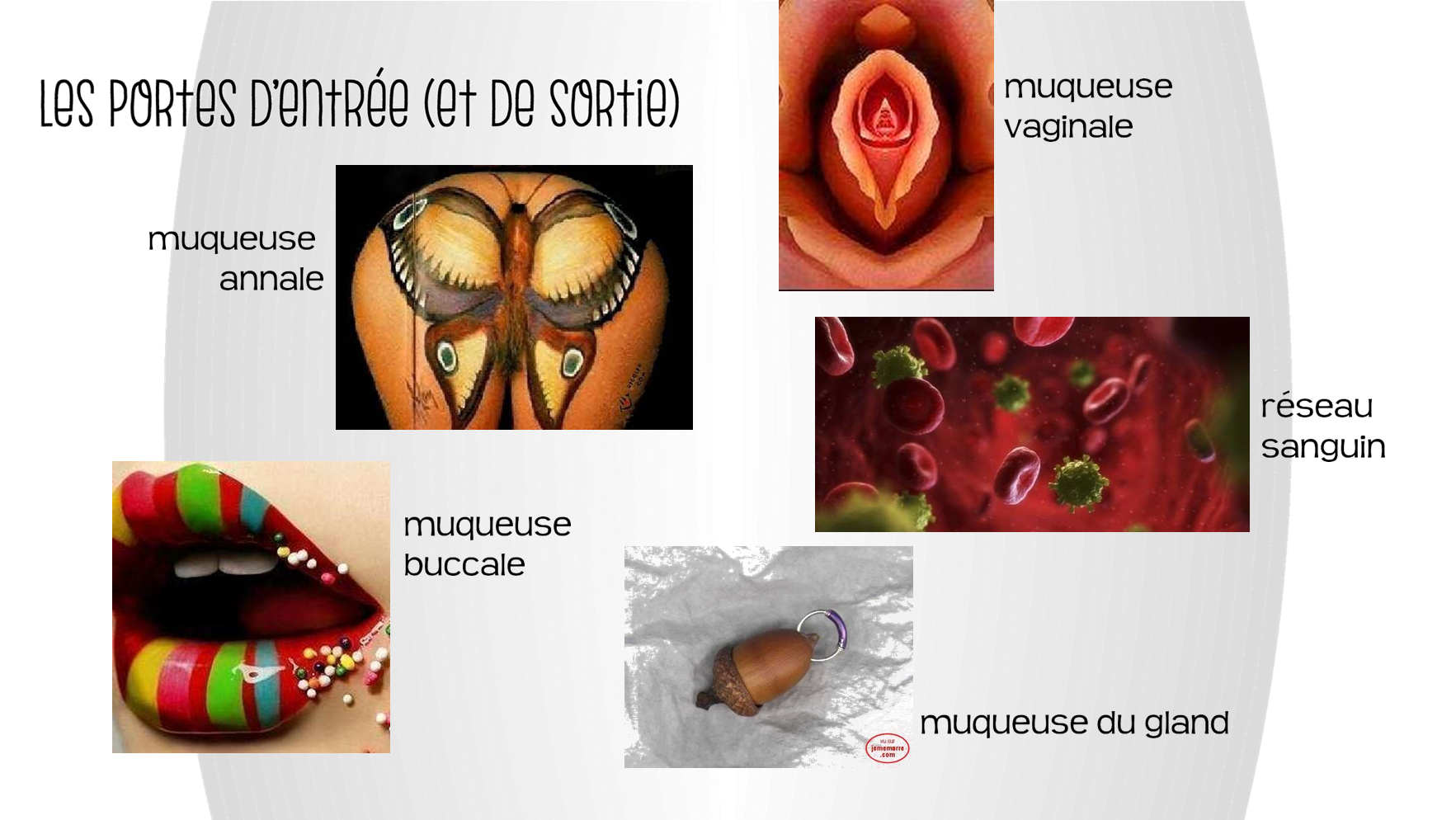 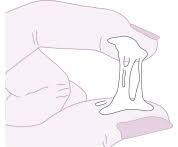 2
Interaction avec les cellules des muqueuse
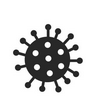 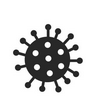 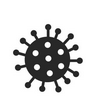 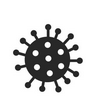 3
Multiplication du virus sur site contact
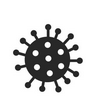 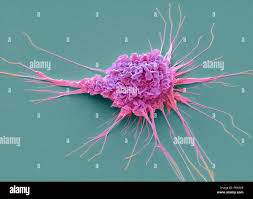 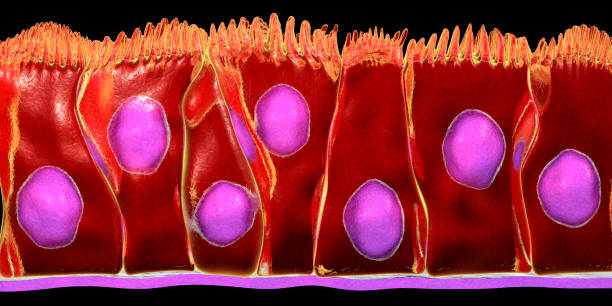 4
VIH pénètre dans l’organisme grâce aux cellules de Langherans
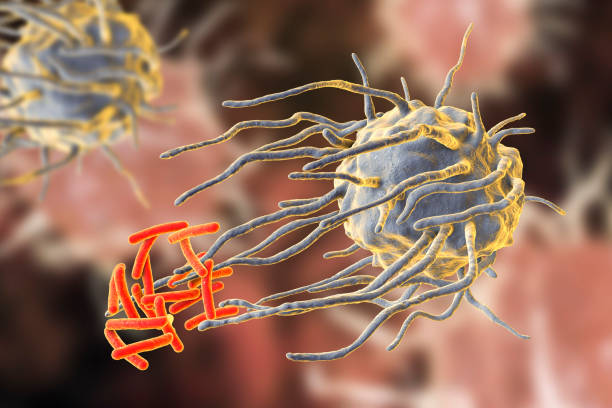 Cellules de Langherans phagocytent le VIH et le transmettre aux lymphocytes T-CD4+
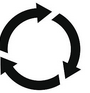 Début du cycle viral du VIH
5
Zhou et coll et al., 2017
Système immunitaire
Physiologie VIH
Traitements
Prévention
[Speaker Notes: Cellules de Langerhans  : des cellules immunitaires qui patrouillent dans les épithéliums à la recherche d’agents infectieux à présenter au système immunitaire.]
Pourquoi le système immunitaire ne joue pas son rôle ?
Pourquoi le VIH ne meurt-il pas sur le site de contamination ?
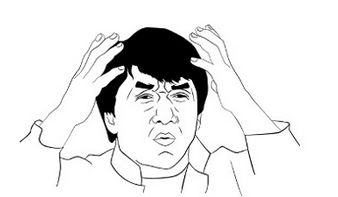 Système immunitaire
Physiologie VIH
Traitements
Prévention
Le VIH déclenche des réactions immunitaire favorable à sa pénétration dans l’organisme
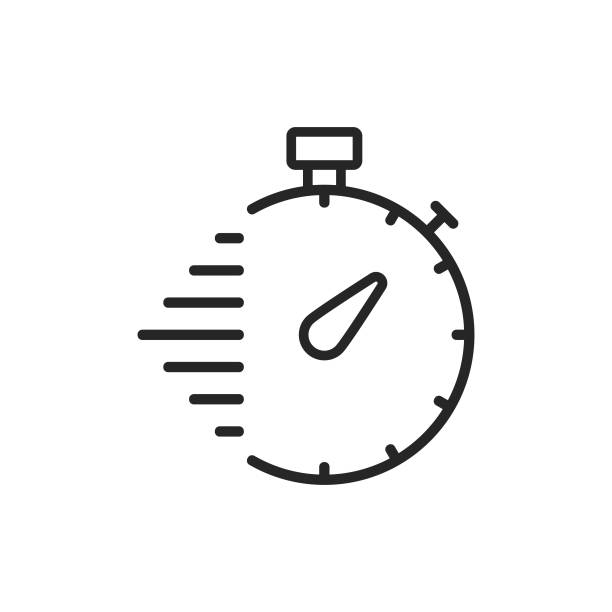 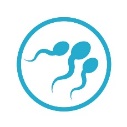 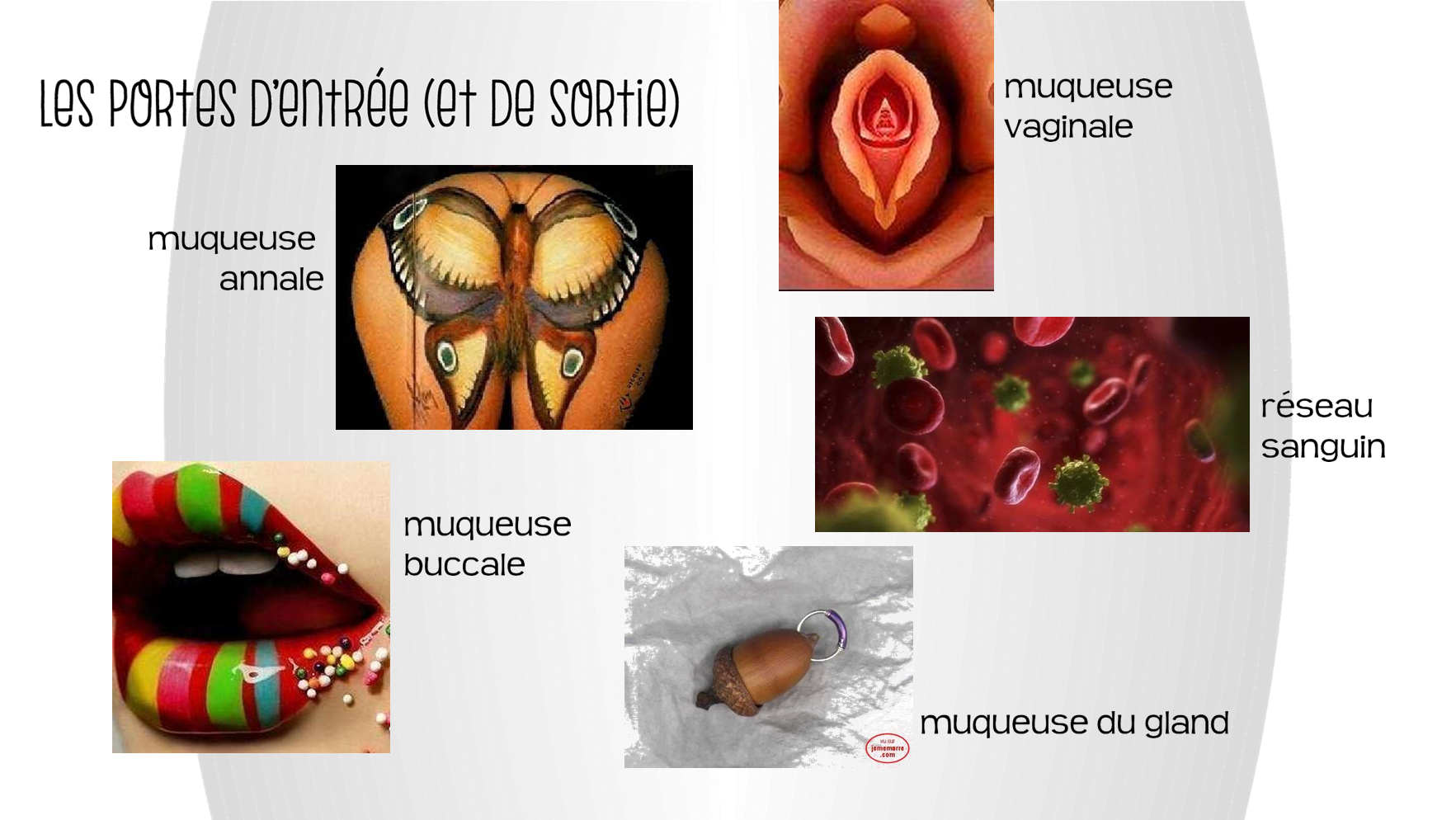 Au moment de l’intéraction entre virus et muqueuse
Activation du récepteur TLR4 (récepteur membranaire des macrophages)
Production de molécules d’inflammation et de molécules attirant les cellules du système immunitaire
Attraction des cellules de Langerhans qui vont trouver facilement le virus et la phagocyter
Zhou et coll et al., 2017
Système immunitaire
Physiologie VIH
Traitements
Prévention
Pourquoi le système immunitaire ne joue pas son rôle ?
Pourquoi le système immunitaire ne détruit pas le VIH à son arrivée dans l’organisme ?
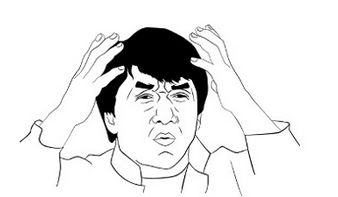 Système immunitaire
Physiologie VIH
Traitements
Prévention
Le VIH modifie le fonctionnement de protéines protectrices
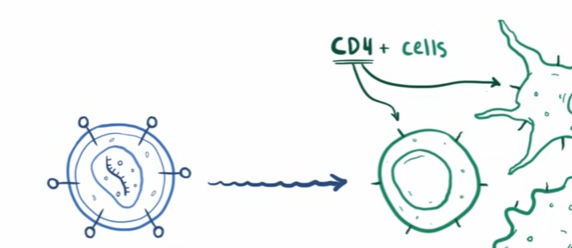 La liaison entre le virus et la cellule hôte active la protéine P2Y2 nécessaire à la fusion des membranes
La protéine P2Y2 joue donc un rôle important et des scientifiques ont exploré ses mécanismes de régulations au travers de la protéine NLP3
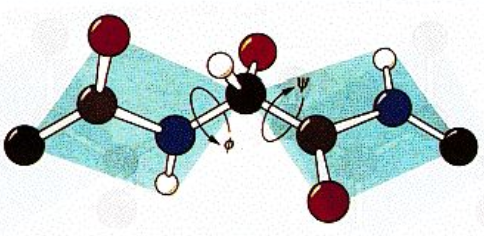 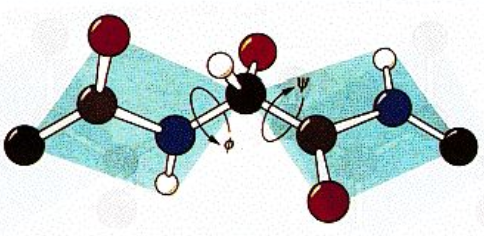 NLRP3 :
 en quantité élevée empêche le virus d’entrer dans le cellule 
 se lie naturellement à P2Y2 dans les cellules immunitaires (ex : CD4)
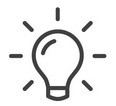 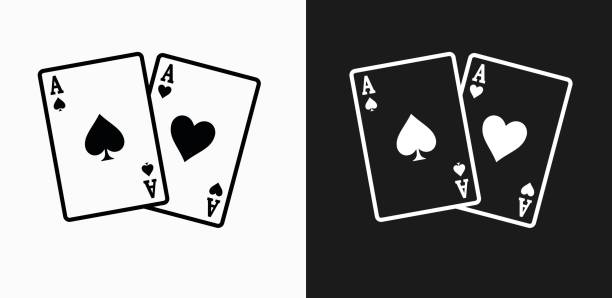 Lorsque le VIH active P2Y2 : il entraîne la dégradation de NLRP3
 Disparition de l’effet protecteur de NLRP3
Paoletti et coll 2019
Système immunitaire
Physiologie VIH
Traitements
Prévention
Le VIH
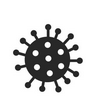 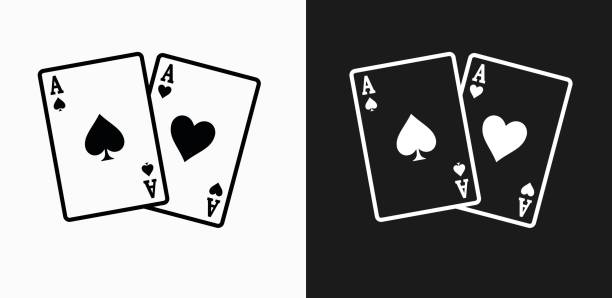 A son contact avec les muqueuses il se multiplie : facilitant une rencontre avec les cellules de Langerhans qui vont le phagocyter et le transmettre aux Lymphocytes T CD4
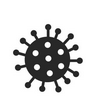 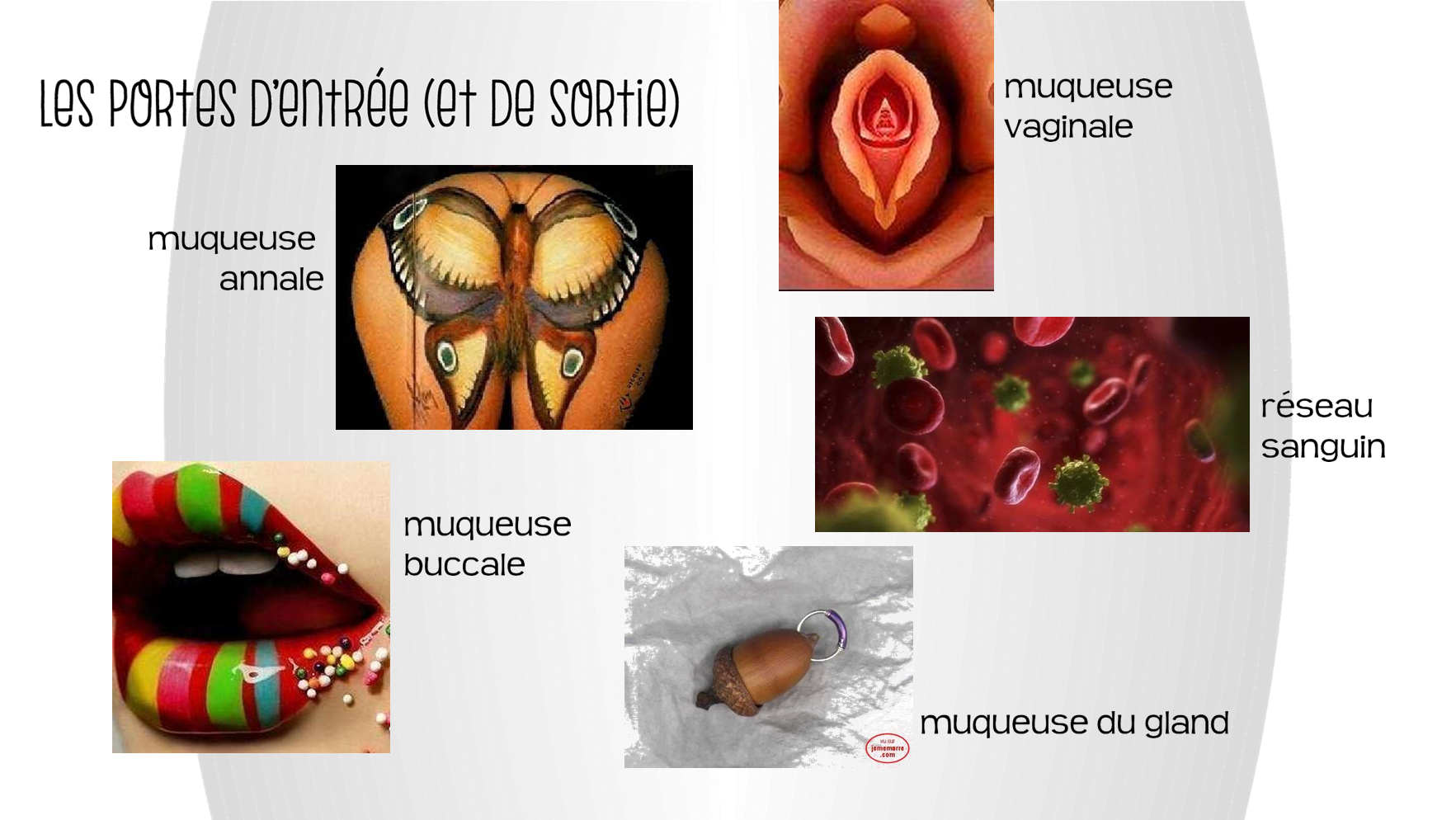 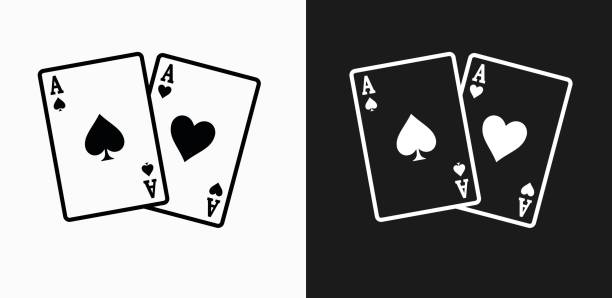 A son contact avec les muqueuses il active une réaction inflammatoire favorisant l’arrivée des cellules de Langerhans
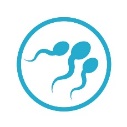 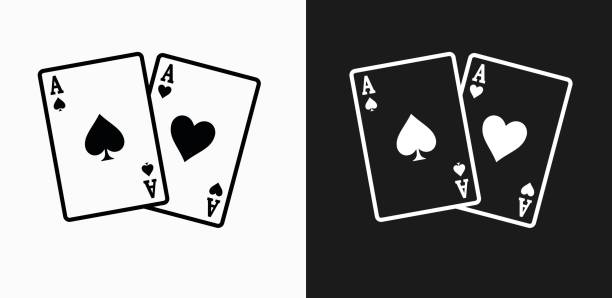 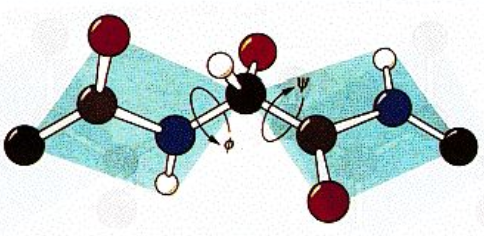 Lors de la fusion avec la cellule hôte, le VIH inhibe le rôle protecteur de la protéine NLRP3
Système immunitaire
Physiologie VIH
Traitements
Prévention
Le cas particuliers des VIH contrôleurs
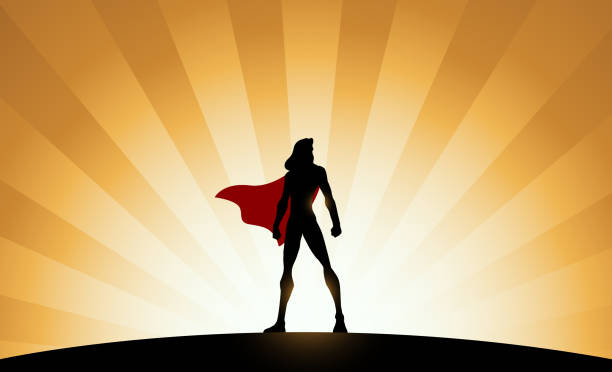 Patients qui résistent naturellement au VIH malgré l’infection
Système immunitaire
Physiologie VIH
Traitements
Prévention
VIH contrôleurs : le super pouvoir de leurs lymphocytes T-CD8
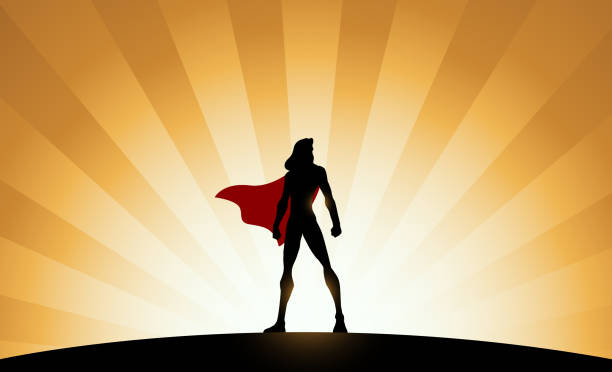 Entre 0,5% et 0,1%des personnes infectées
Charge virale très faible pendant plusieurs années (50 copies/ml) sans TTT 
Ne développent pas de symptômes
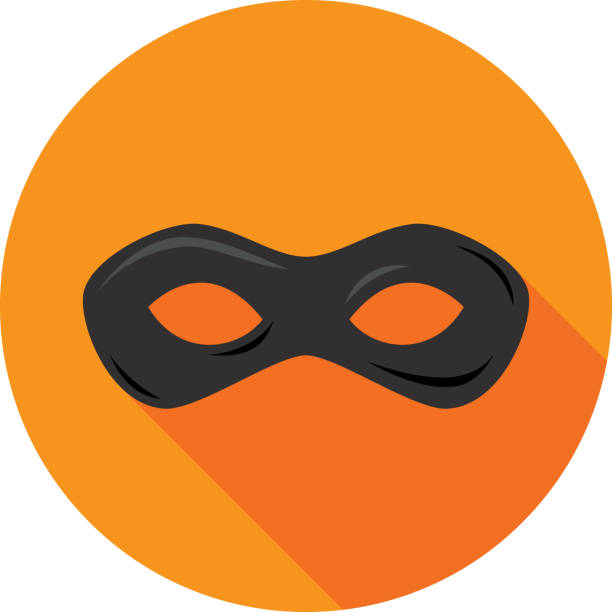 Lymphocytes T-CD8 particuliers
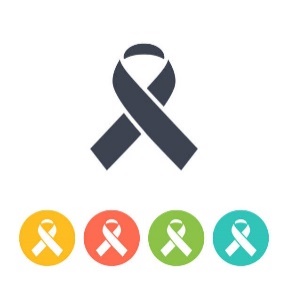 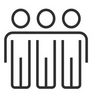 Activation modérée des lymphocytes T chez les VIH contrôleurs en comparaison avec des sujets contrôles infectés 

Lymphocytes T chez VIH contrôleurs sont plus efficaces pour survivre, se multiplier, tuer les cellules infectées
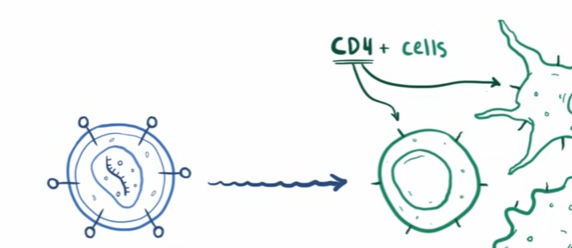 VS
Lors de l’infection
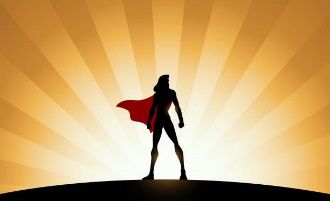 S. Hua et coll. (2014)
Système immunitaire
Physiologie VIH
Traitements
Prévention
[Speaker Notes: Chez les personnes traitées par trithérapie et dont la charge virale est devenue très faible, les lymphocytes n’expriment plus aucun de ces marqueurs, ni CD38, ni HLA-DR. Or ces travaux suggèrent qu’une charge minimale serait nécessaire pour obtenir des lymphocytes exprimant seulement HLA-DR et redynamiser le système immunitaire. Mais imaginer de faire remonter la charge virale de patients chez lesquels la trithérapie est efficace n’est pas envisageable sur le plan éthique. 

les lymphocytes T cytotoxiques (TCD8 ou T killer) détruisent les cellules infectées. Ces cellules sont dites cytotoxiques car elles sont à elles-mêmes capables de détruire des cellules cibles qui présentent des antigènes spécifiques à travers le CMH de classe 1. Elles portent à leur surface un marqueur CD8 ;]
VIH contrôleurs
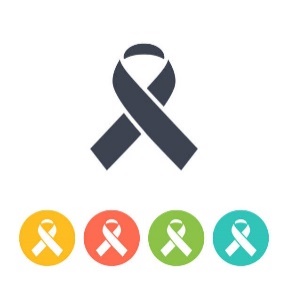 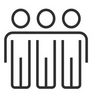 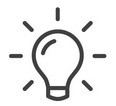 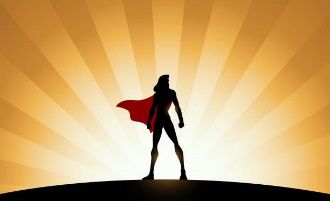 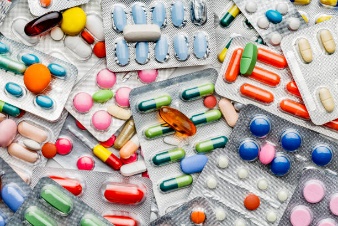 Augmenter la charge virale en diminuant le traitement ??
Charge virale faible

Lymphocytes n’expriment plus de marqueurs permettant de lutter directement sur le VIH
S. Hua et coll. (2014)
Système immunitaire
Physiologie VIH
Traitements
Prévention
[Speaker Notes: Chez les personnes traitées par trithérapie et dont la charge virale est devenue très faible, les lymphocytes n’expriment plus aucun de ces marqueurs, ni CD38, ni HLA-DR. Or ces travaux suggèrent qu’une charge minimale serait nécessaire pour obtenir des lymphocytes exprimant seulement HLA-DR et redynamiser le système immunitaire. Mais imaginer de faire remonter la charge virale de patients chez lesquels la trithérapie est efficace n’est pas envisageable sur le plan éthique. 

les lymphocytes T cytotoxiques (TCD8 ou T killer) détruisent les cellules infectées. Ces cellules sont dites cytotoxiques car elles sont à elles-mêmes capables de détruire des cellules cibles qui présentent des antigènes spécifiques à travers le CMH de classe 1. Elles portent à leur surface un marqueur CD8 ;]
Les traitements antirétroviraux
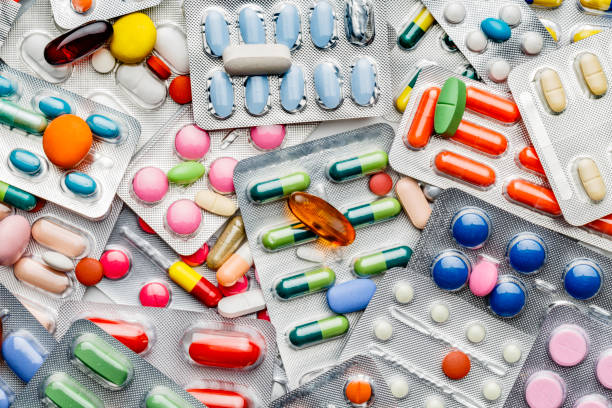 Système immunitaire
Physiologie VIH
Traitements
Prévention
Les traitements antirétroviraux
Trithérapie
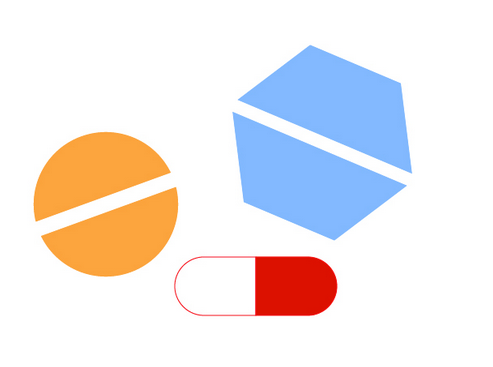 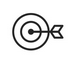  Agissent en bloquant certaines étapes du cycle de multiplication du VIH
Chaque classe d'antirétroviral agit à des étapes différentes : la fusion du VIH avec la cellule, l’intégration de son ARN ou la fabrication des nouveaux virus


Plus de 20 ARV appartenant à 6 classes de médicaments différents


Possibilité de quadri ou pentathérapie

Traiter le plus tôt possible
Système immunitaire
Physiologie VIH
Traitements
Prévention
Les traitements antirétroviraux
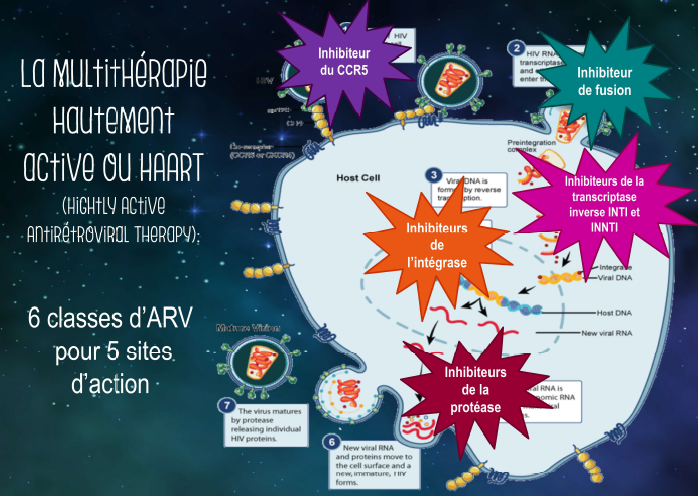 Système immunitaire
Physiologie VIH
Traitements
Prévention
Les traitements antirétroviraux : pour compléter
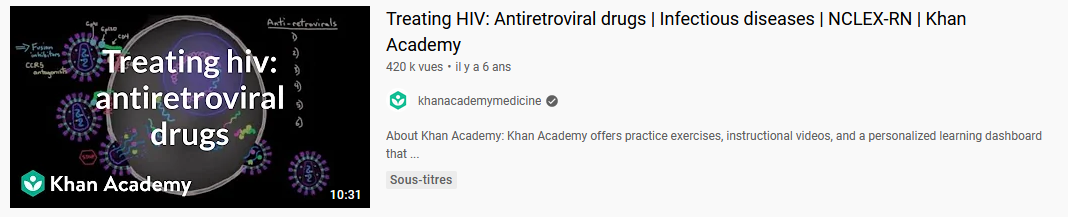 Système immunitaire
Physiologie VIH
Traitements
Prévention
Les traitements antirétroviraux et la charge virale
Trithérapie
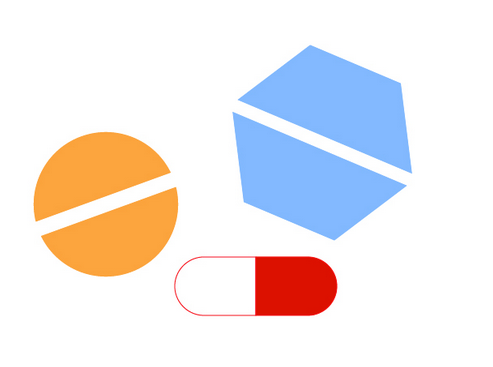 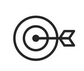 Diminuer la charge virale
Système immunitaire
Physiologie VIH
Traitements
Prévention
[Speaker Notes: Ce traitement réduit considérablement le risque de transmission du virus à un tiers : une personne dont la charge virale est indétectable dans le sang et qui est observante de son traitement est aujourd’hui considérée comme non contaminante, que ce soit par voie sexuelle ou par voie fœto-maternelle. 

Toutefois, les traitements disponibles ne permettent pas d’éliminer les réservoirs de virus constitués dans certaines cellules immunitaires au cours des premiers jours de l’infection. Le traitement doit donc être poursuivi à vie pour contrôler durablement l’infection.]
Les traitements antirétroviraux et la charge virale
La charge virale est la quantité de virus présent dans le sang circulant

Mesurer la charge virale permet d'évaluer la sévérité de l'infection et l'efficacité des traitements contre le VIH.

Charge virale est indétectable lorsqu'elle ne peut pas être mesurée à partir d'un certain seuil, actuellement de l'ordre de 40 ou 50 copies de virus par millilitre de sang.
Trithérapie
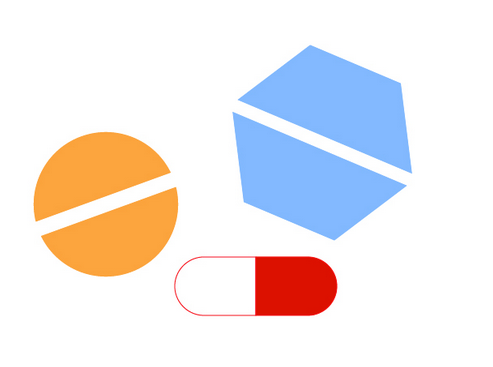 Mesure de l’état de santé du patient
Sachant qu’un taux normal de lymphocytes T CD4 se situe entre 600 et 1 200/mm3, le diagnostic est : 

« précoce » lorsque le taux de lymphocyte T CD4 est supérieur ou égal à 500/mm3 : le patient est encore en bonne santé et dispose d’une bonne immunité
« tardif » lorsque le taux de lymphocyte T CD4 est inférieur à 350/mm3 .
« un stade avancé » lorsque le taux de lymphocyte T CD4 est inférieur à 200/mm3 : le risque de développer des maladies opportunistes est alors très élevé
Système immunitaire
Physiologie VIH
Traitements
Prévention
[Speaker Notes: Ce traitement réduit considérablement le risque de transmission du virus à un tiers : une personne dont la charge virale est indétectable dans le sang et qui est observante de son traitement est aujourd’hui considérée comme non contaminante, que ce soit par voie sexuelle ou par voie fœto-maternelle. 

Toutefois, les traitements disponibles ne permettent pas d’éliminer les réservoirs de virus constitués dans certaines cellules immunitaires au cours des premiers jours de l’infection. Le traitement doit donc être poursuivi à vie pour contrôler durablement l’infection.]
Les traitements antirétroviraux : pourquoi ne supprime-t-il pas la maladie ?
Pourquoi le traitement ne supprime pas le virus définitivement ?
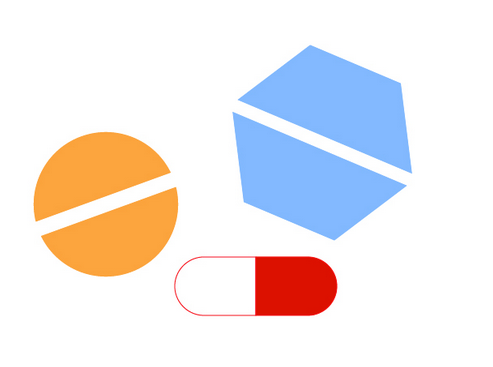 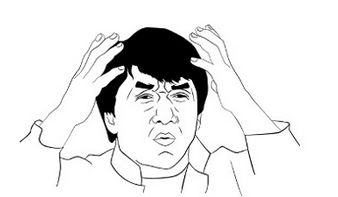 Système immunitaire
Physiologie VIH
Traitements
Prévention
[Speaker Notes: Ce traitement réduit considérablement le risque de transmission du virus à un tiers : une personne dont la charge virale est indétectable dans le sang et qui est observante de son traitement est aujourd’hui considérée comme non contaminante, que ce soit par voie sexuelle ou par voie fœto-maternelle. 

Toutefois, les traitements disponibles ne permettent pas d’éliminer les réservoirs de virus constitués dans certaines cellules immunitaires au cours des premiers jours de l’infection. Le traitement doit donc être poursuivi à vie pour contrôler durablement l’infection.]
Les traitements antirétroviraux : pourquoi ne supprime-t-il pas la maladie ?
Les premiers jours suivant l’infection le virus se multiplie
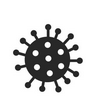 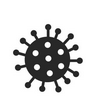 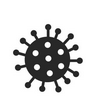 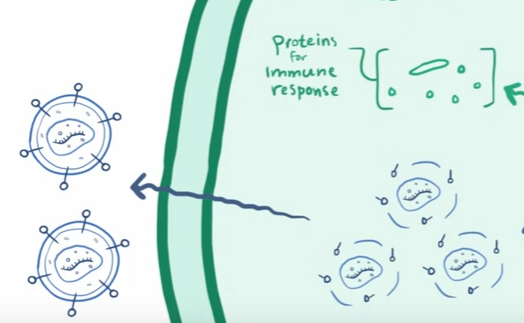 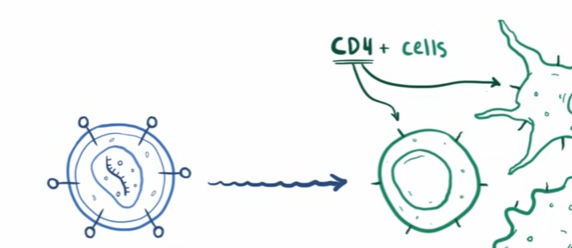 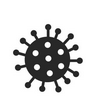 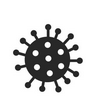 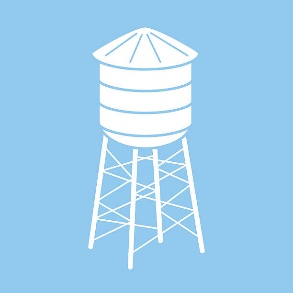 Le virus va être stocké dans des « réservoirs » dans certaines cellules immunitaires au cours des premiers jours de l’infection
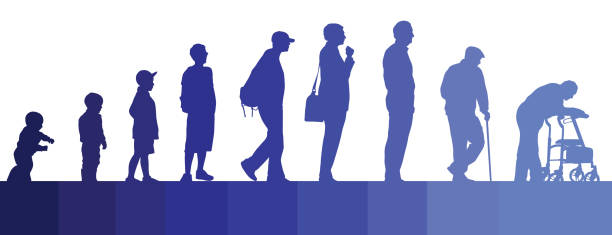 Le traitement doit donc être poursuivi à vie pour contrôler durablement l’infection.
Système immunitaire
Physiologie VIH
Traitements
Prévention
[Speaker Notes: Ce traitement réduit considérablement le risque de transmission du virus à un tiers : une personne dont la charge virale est indétectable dans le sang et qui est observante de son traitement est aujourd’hui considérée comme non contaminante, que ce soit par voie sexuelle ou par voie fœto-maternelle. 

Toutefois, les traitements disponibles ne permettent pas d’éliminer les réservoirs de virus constitués dans certaines cellules immunitaires au cours des premiers jours de l’infection. Le traitement doit donc être poursuivi à vie pour contrôler durablement l’infection.]
Les traitements antirétroviraux : quand débuter le traitement ?
Quand doit-on commencer le traitement ?
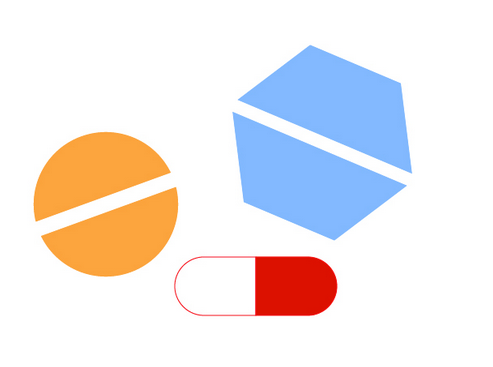 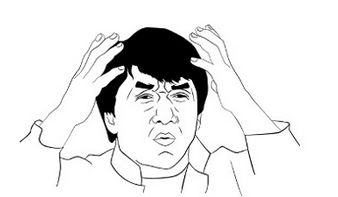 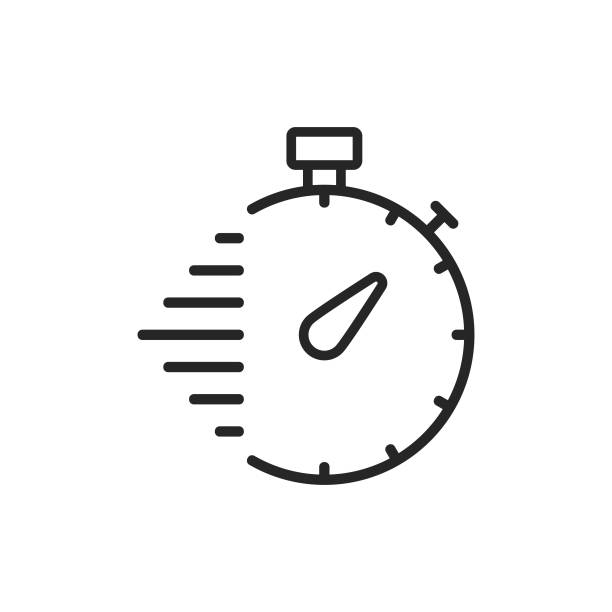 Système immunitaire
Physiologie VIH
Traitements
Prévention
[Speaker Notes: Ce traitement réduit considérablement le risque de transmission du virus à un tiers : une personne dont la charge virale est indétectable dans le sang et qui est observante de son traitement est aujourd’hui considérée comme non contaminante, que ce soit par voie sexuelle ou par voie fœto-maternelle. 

Toutefois, les traitements disponibles ne permettent pas d’éliminer les réservoirs de virus constitués dans certaines cellules immunitaires au cours des premiers jours de l’infection. Le traitement doit donc être poursuivi à vie pour contrôler durablement l’infection.]
Les traitements antirétroviraux : pourquoi commencer tôt le traitement ?
Après infection comparaison entre une prise de traitement 

15 jours après 
Un mois après
Un mois et demi après
Deux mois après
Trois mois après
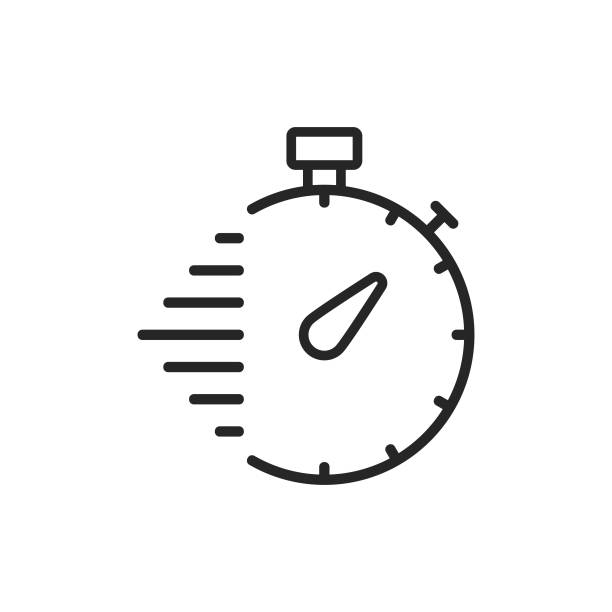 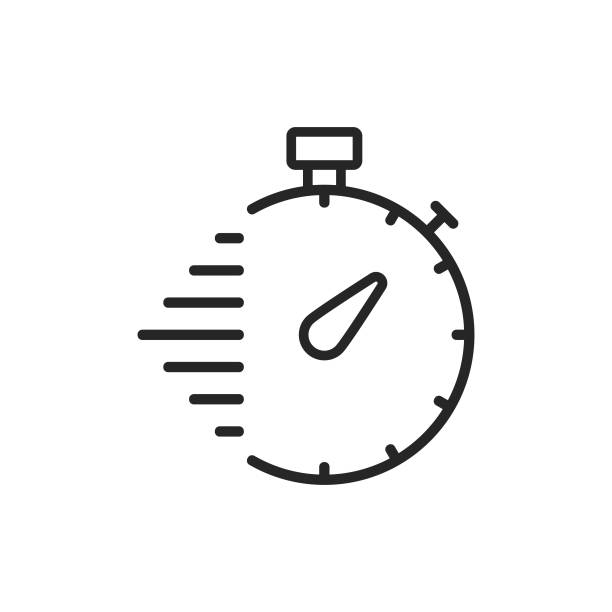 Suivi de la charge virale jusqu’à 16 ans après l’infection
La quantité de réservoir viral présent dans l’organisme de ces patients a été régulièrement évaluée pendant toute la durée de leur traitement, jusqu’à plus de 16 ans pour certains patients
M. Laanani et coll, 2015
Système immunitaire
Physiologie VIH
Traitements
Prévention
[Speaker Notes: Ce traitement réduit considérablement le risque de transmission du virus à un tiers : une personne dont la charge virale est indétectable dans le sang et qui est observante de son traitement est aujourd’hui considérée comme non contaminante, que ce soit par voie sexuelle ou par voie fœto-maternelle. 

Toutefois, les traitements disponibles ne permettent pas d’éliminer les réservoirs de virus constitués dans certaines cellules immunitaires au cours des premiers jours de l’infection. Le traitement doit donc être poursuivi à vie pour contrôler durablement l’infection.


https://www.inserm.fr/actualite/vih-demarrer-traitement-antiretroviral-plus-tot/]
Les traitements antirétroviraux : pourquoi commencer tôt le traitement ?
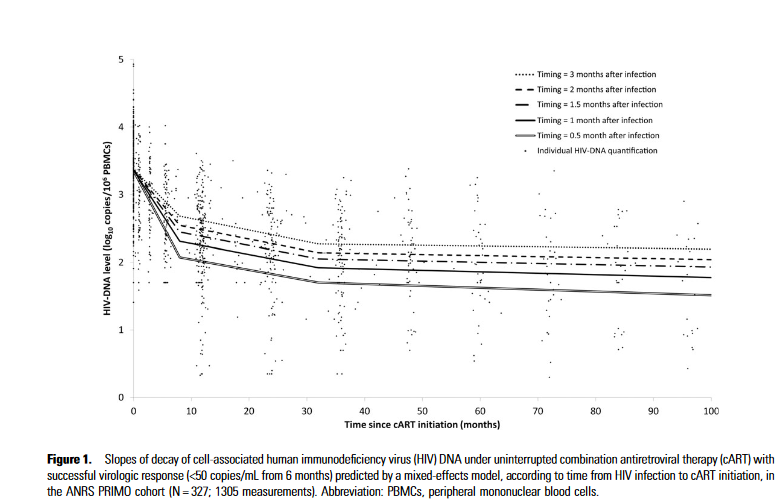 3 mois après infection
2 mois après infection
Le réservoir viral décroit d’autant plus vite au cours des premiers mois de traitement que celui-ci a été démarré tôt après la contamination et il reste bas les années après


Implique différents risques pour la santé
1.5 mois après infection
1 mois après infection
2 semaines après infection
M. Laanani et coll, 2015
Système immunitaire
Physiologie VIH
Traitements
Prévention
Les traitements antirétroviraux : les barrières
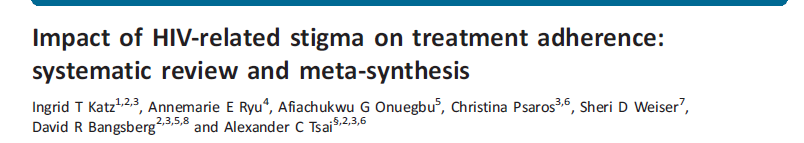 L'adaptation et le soutien social ont été des déterminants essentiels de la capacité des participants à surmonter les obstacles structurels et économiques associés à la pauvreté afin d'adhérer au TTT
Système immunitaire
Physiologie VIH
Traitements
Prévention
La diversification des stratégies de promotion
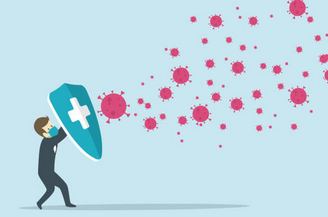 Système immunitaire
Physiologie VIH
Traitements
Prévention
Les traitements antirétroviraux : quand débuter le traitement ?
Quel(s) comportement(s) adopter avant/ après des rapports sexuels avec un inconnu ou un partenaire séropositif sous TTT ?
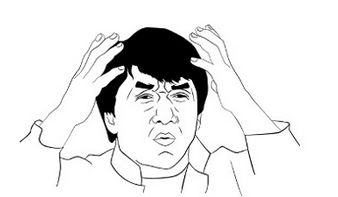 Système immunitaire
Physiologie VIH
Traitements
Prévention
[Speaker Notes: Ce traitement réduit considérablement le risque de transmission du virus à un tiers : une personne dont la charge virale est indétectable dans le sang et qui est observante de son traitement est aujourd’hui considérée comme non contaminante, que ce soit par voie sexuelle ou par voie fœto-maternelle. 

Toutefois, les traitements disponibles ne permettent pas d’éliminer les réservoirs de virus constitués dans certaines cellules immunitaires au cours des premiers jours de l’infection. Le traitement doit donc être poursuivi à vie pour contrôler durablement l’infection.]
La diversification des stratégies de promotion
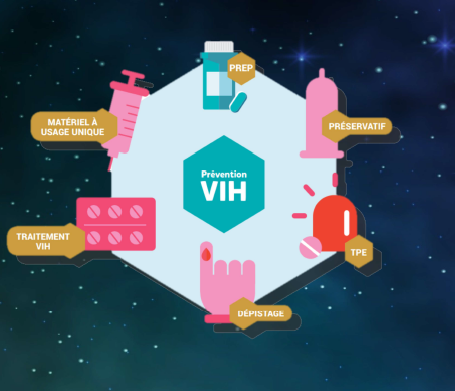 Pour personnes vivant avec le VIH : dépister au plus tôt afin de limiter les transmissions

Pour personnes séronégatives : prévenir le risque d’acquisition du VIH

Pour les 2 populations : prévenir les autres IST et améliorer qualité de la santé sexuelle
Diversifier c’est atteindre un plus large public et des individus éloignés des systèmes de prévention dit classiques
Système immunitaire
Physiologie VIH
Traitements
Prévention
Treatment as prevention (TASP)
Les personnes vivant avec le VIH et avec une charge virale indétectable depuis au moins 6 mois ne transmettent « plus » le virus
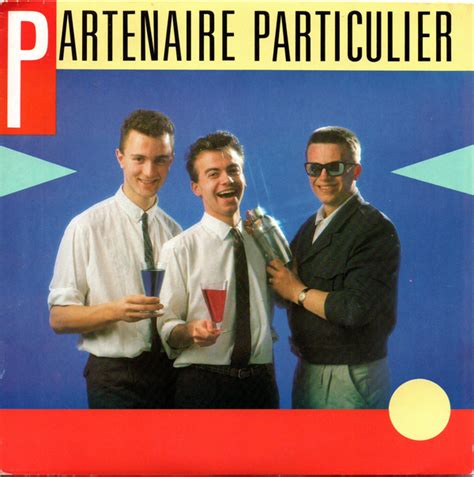 Système immunitaire
Physiologie VIH
Traitements
Prévention
Treatment as prevention (TASP)
2 études sur cohortes publiées
Etude Partner

+ 1100 couples sérodiscordants (un avec et un sans VIH) : 60% hétéro & 40% gays
+ 44 000 rapports sexuels sans préservatifs déclarés dont 21 000 anaux

Nombre de contamination au sein du couple = ZERO
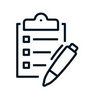 Rodger et al., 2016
Etude Partner 2

+ 700 couples sérodiscordants gays 
+ 75 000 rapports sexuels non protégés

Nombre de contamination au sein du couple = ZERO
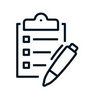 Rodger et al., 2019
Système immunitaire
Physiologie VIH
Traitements
Prévention
Charge virale indétectable
Une charge virale indétectable « annule » le risque de transmission si :

Charge virale est indétectable depuis au moins 6 mois
Relation de couple est stable
L’adhésion au traitement est de 95 % voir plus
Les 2 partenaires ont un suivi médical régulier
Il n’y a pas d’autre infection sexuellement transmissible
Système immunitaire
Physiologie VIH
Traitements
Prévention
PrEP : prise de médicaments avant l’exposition
Prophylaxie pré-exposition (PrEP) pour une personne séronégative
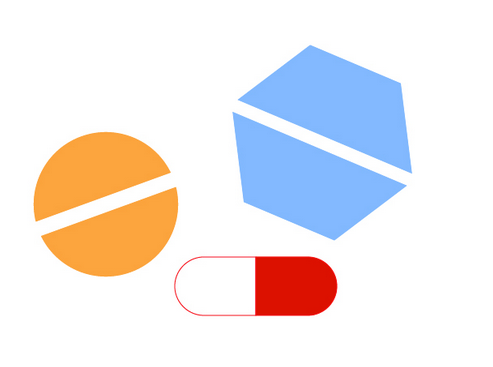 PrEP : utiliser des médicaments antirétroviraux spécifiques en prévention de l’infection par le VIH



en continu : 1 comprimé par jour à la même heure
A la demande : 2 comprimés avant un rapport sexuel (24h à 2h avant) puis un comprimé le lendemain et un le surlendemain

Des essais cliniques ont montré que la PrEP par voie orale réduit de 44% à 86% l’incidence du VIH dans des populations fortement exposées.
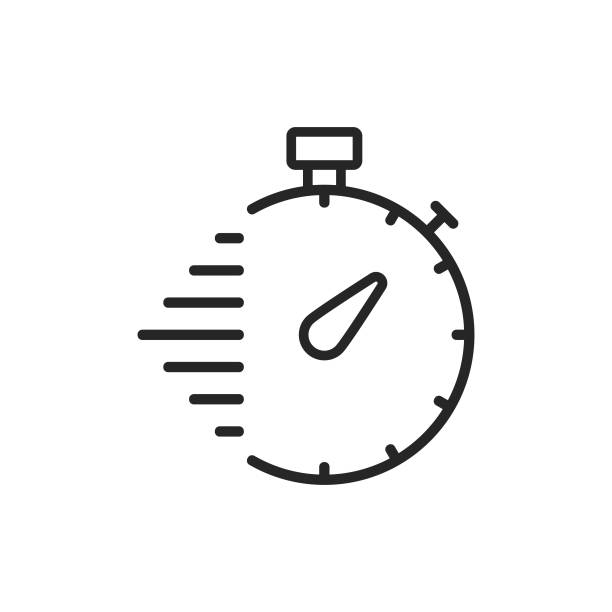 %
Système immunitaire
Physiologie VIH
Traitements
Prévention
TPE : traitement post-exposition
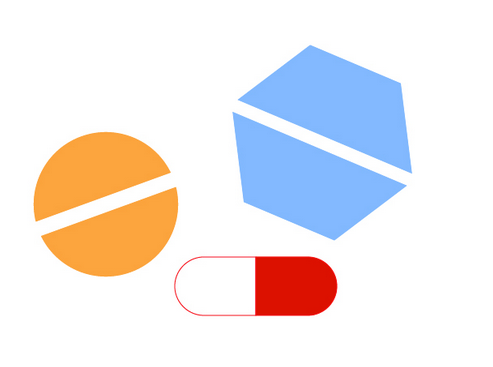 Trithérapie anti VIH administrée après une prise de risque. 



Le TPE doit être pris pendant 1 mois et doit être débuté au plus tard dans les 48 h après le risque.




Test de dépistage après la fin du TPE
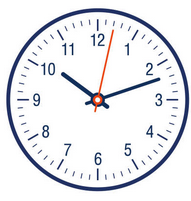 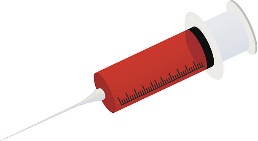 Système immunitaire
Physiologie VIH
Traitements
Prévention
Recap du CM2
Le VIH est un rétrovirus : virus dont le génome est constitué d’ARN : copié en ADN, il s’insère dans le génome de la cellule infectée

Colonise des cellules immunitaires présentant le marqueur CD4 à leur surface 
Principalement (mais pas exclusivement) les lymphocytes T CD4 
T CD4 = moyen de se répliquer et de se diffuser dans l’organisme. 
Il s’accumule dans ces cellules et forme en quelques dizaines d’heures, des réservoirs de virus latents. 
Ces réservoirs persistent à vie. 


Le virus entraîne la disparition des lymphocytes T CD4 nécessaires au bon fonctionnement du système immunitaire.

 Sensibilité accrue aux infections et à certains cancers,
 La sévérité de la maladie s’évalue entre autre par la quantité de cellules CD4 restantes dans l’organisme.
Lien utile
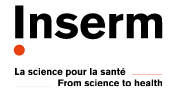 Sida et VIH: à quand la guérison ?
VIH : redonner les moyens à l’organisme de vaincre le virusLe VIH‑1 contourne un mécanisme de résistance de la réponse immunitaire
VIH : de nouveaux traitements efficaces, mais un diagnostic encore trop tardif
Le VIH induit des défauts osseux en infectant les ostéoclastes
La transmission du VIH au niveau des muqueuses mise à nue 
Des « supers » lymphocytes T CD8 contribuent au contrôle naturel du VIH‑2
Comment le VIH perturbe-t-il l’activité des macrophages
VIH : démarrer le traitement antirétroviral au plus tôt
Les super lymphocytes des « VIH contrôleurs » 
VIH : l’arrivée du virus chez l’hôte mieux comprise
La thérapie anti-VIH augmente le risque d’ostéoporose
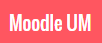 Accueil 
Mes cours 
Faculté des Sciences et Techniques des Activités Physiques et Sportives (STAPS) 
L3 
Activité Physique Adaptée Et Santé 
VIH L3 APAS 2023
Recap du CM2
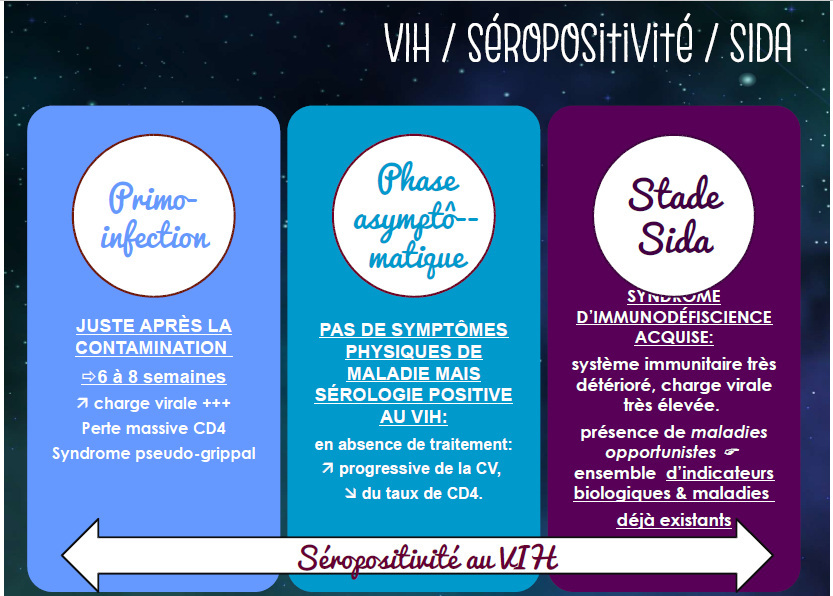 Prévention
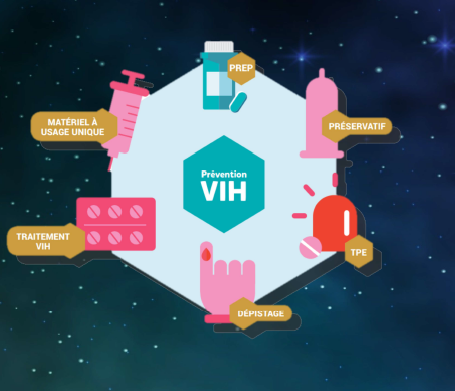 Physiologie VIH
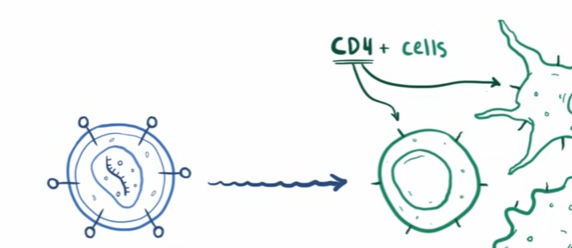 VIH à Sida
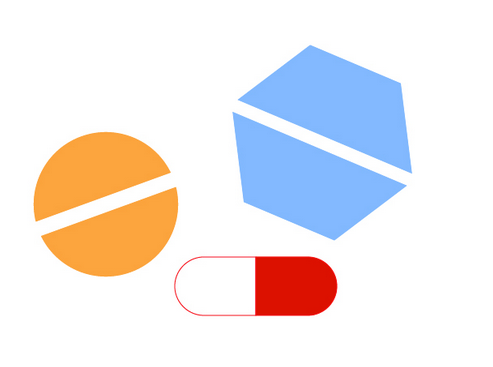 Traitements